IABEM 邊界元素法 國際學校
9 speakers
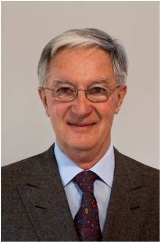 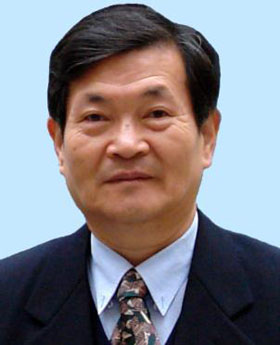 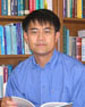 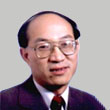 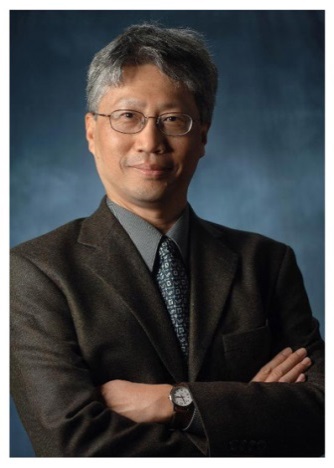 Chuanzeng Zhang
 BEM to wave and dynamic problems
Xiaobo Chen
Green’s functions and integral equations for water wave problems
Francis Noblesse
Green’s functions and integral equations for water wave problems
姚振漢
Personal experiences on BEM research and education
Alex Cheng
History of integral equations and BEMs
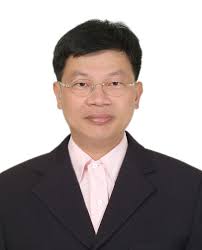 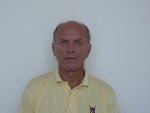 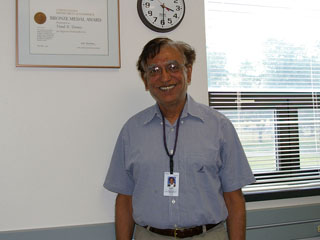 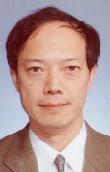 Jan Sladek
 Meshless related methods
JT Chen
Mathematics of various BEM formulations
Naoshi Nishimura
Fast multipole method
Vinod Tewary
Green’s functions and applications (to physics and materials)